Semantisatieverhaal AA:
Wie brengt er tegenwoordig niet de meeste tijd door met sociale media? Vloggen, foto’s delen, gamen, appen of een weblog bijhouden. Bijhouden betekent elke dag iets opschrijven om het niet te vergeten. Het kan allemaal heel leuk zijn, maar al deze dingen kunnen ook zorgen voor problemen bij jonge mensen. Sommige kinderen hebben het zwaar, hebben het moeilijk door al die sociale media. Denk maar eens aan schoolresultaten die verminderen, minder worden door alle afleiding en door het spelen van games. Ook zien onderzoekers, dat zijn mensen die alles willen weten over iets, dat kinderen vaak online gepest worden. Het is duidelijk dat dit nog steeds toeneemt. Toenemen betekent meer of groter worden. Door slaaptekort, de angst om iets te missen en steeds minder lichaamsbeweging wordt de gezondheid van jongeren zelfs bedreigd. Is de gezondheid in gevaar.Veel ouders en leerkrachten maken zich dan ook zorgen over het gebruik van sociale media door jonge mensen. Zij zijn bang dat iets misschien niet goed gaat. Het is dus belangrijk dat leerlingen leren hoe ze sociale media op een positieve en gezonde manier gebruiken. Op de meeste scholen wordt dit geleerd in de lessen Mediawijsheid. Hoe zit dat bij jullie op school?
AA
[Speaker Notes: Woordenoverzicht

het zwaar hebben: het moeilijk hebben
bedreigd: in gevaar
verminderen: minder worden
bijhouden: iets opschrijven om het niet te vergeten
de onderzoeker: iemand die alles wil weten over iets
toenemen: meer of groter worden
zich zorgen maken: bang zijn dat iets misschien niet goed gaat]
Gerarda Das
Marjan ter Harmsel
Mandy Routledge
Francis Vrielink
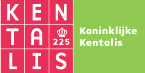 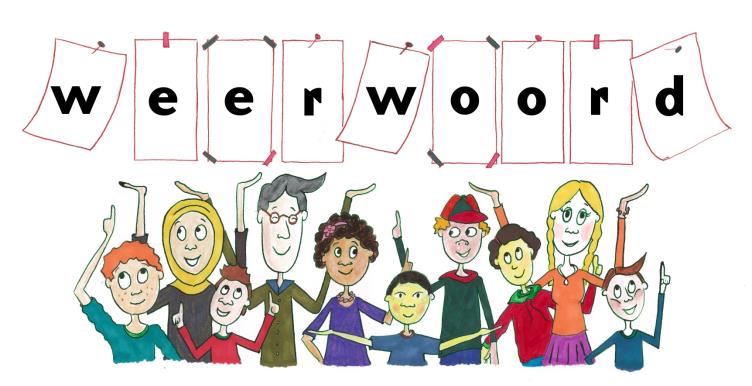 Week 28 – 11 juli 2023
Niveau AA
bijhouden
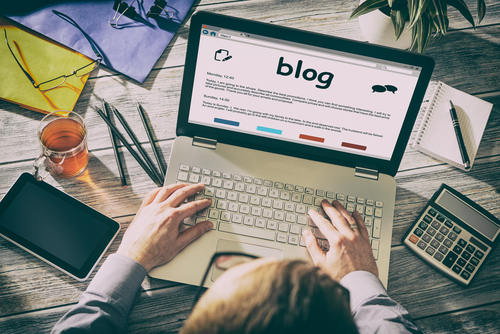 het zwaar hebben
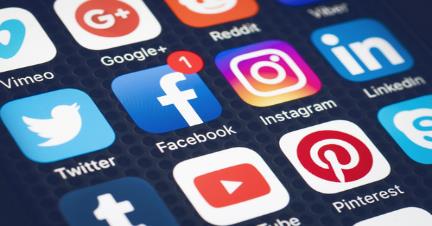 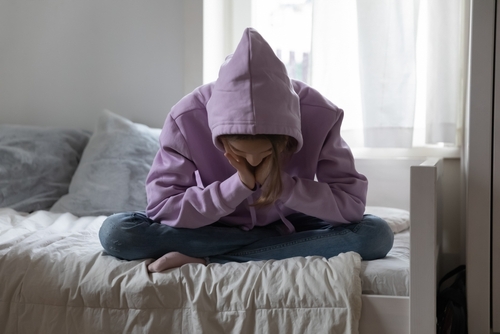 verminderen
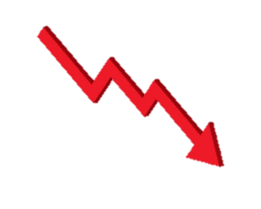 de onderzoeker
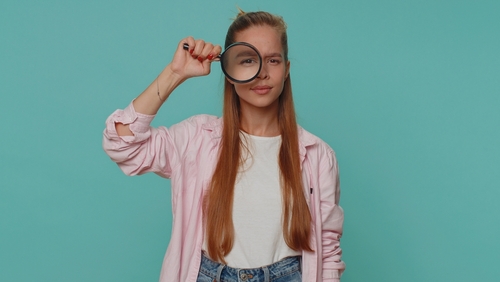 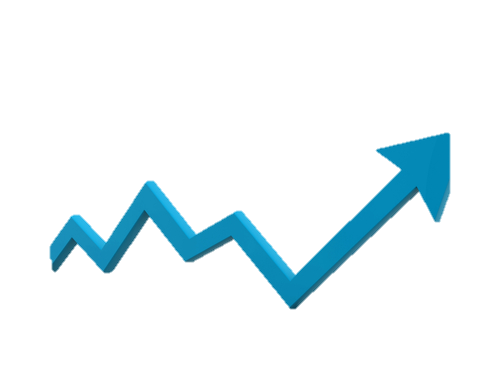 toenemen
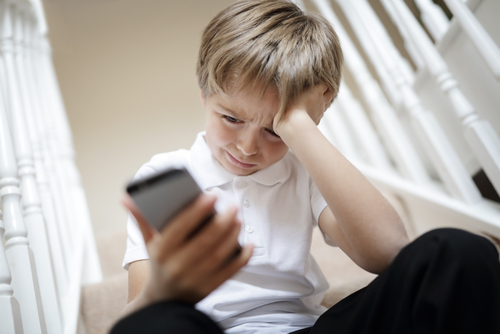 bedreigd
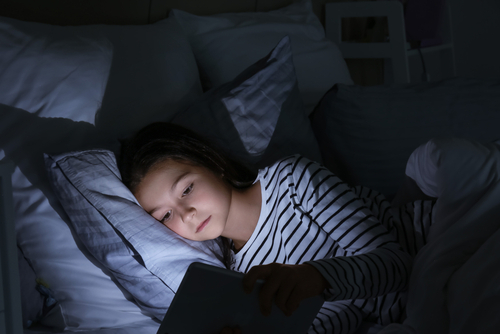 zich zorgen maken
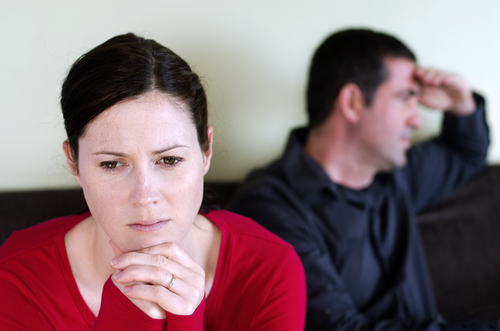 Op de woordmuur:
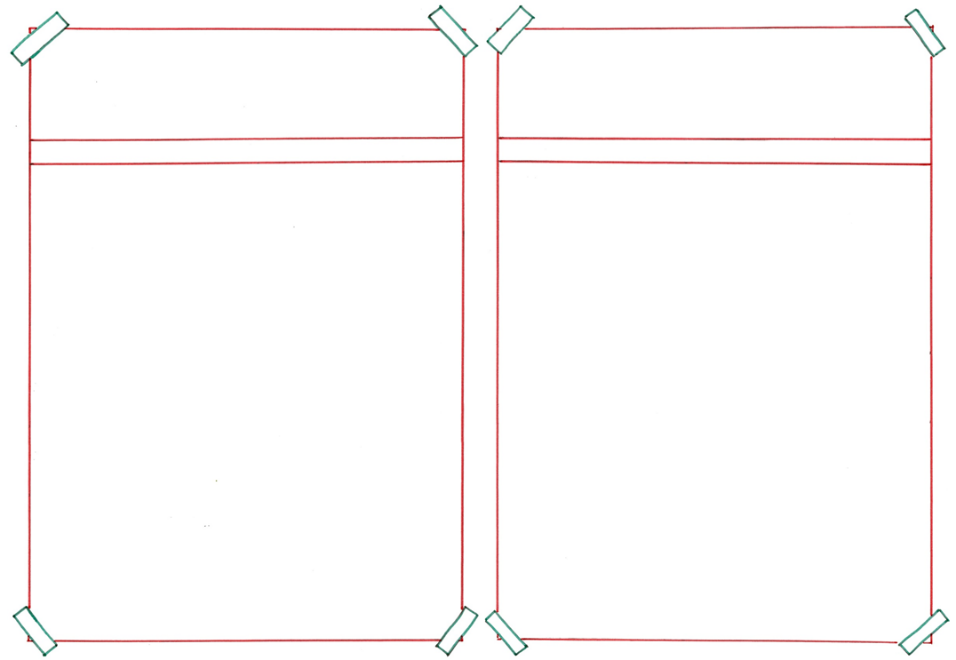 zorgeloos 
zijn
zich zorgen maken
= geen zorgen hebben, onbekommerd zijn
 
 

 
  



Dit meisje is zorgeloos. Zij heeft nog geen mobiele telefoon.
= bang zijn dat iets misschien niet goed gaat
  
 
 

   
Veel ouders maken zich zorgen over het telefoongebruik van hun kind.
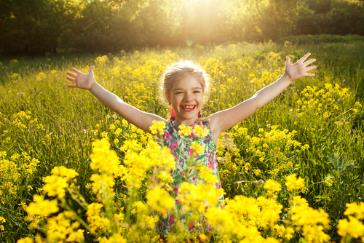 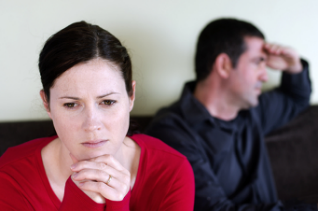 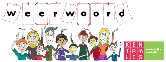 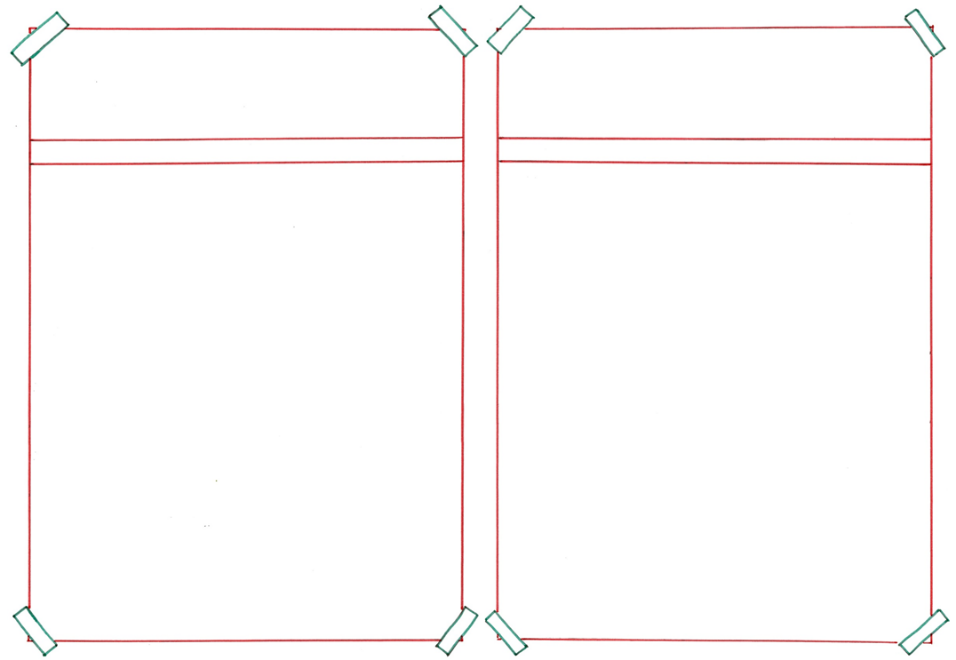 toenemen
verminderen
= minder worden

  
 
 

   
Deskundigen zien de resultaten op school verminderen.
= meer of groter worden
 
 
  
 

Onderzoekers zien de problemen met het online pesten nog altijd toenemen.
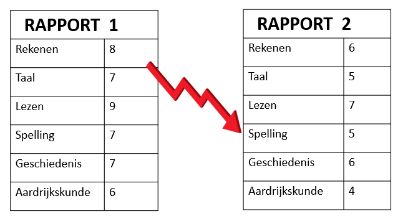 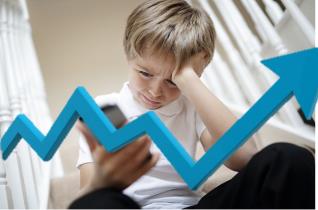 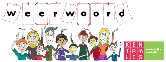 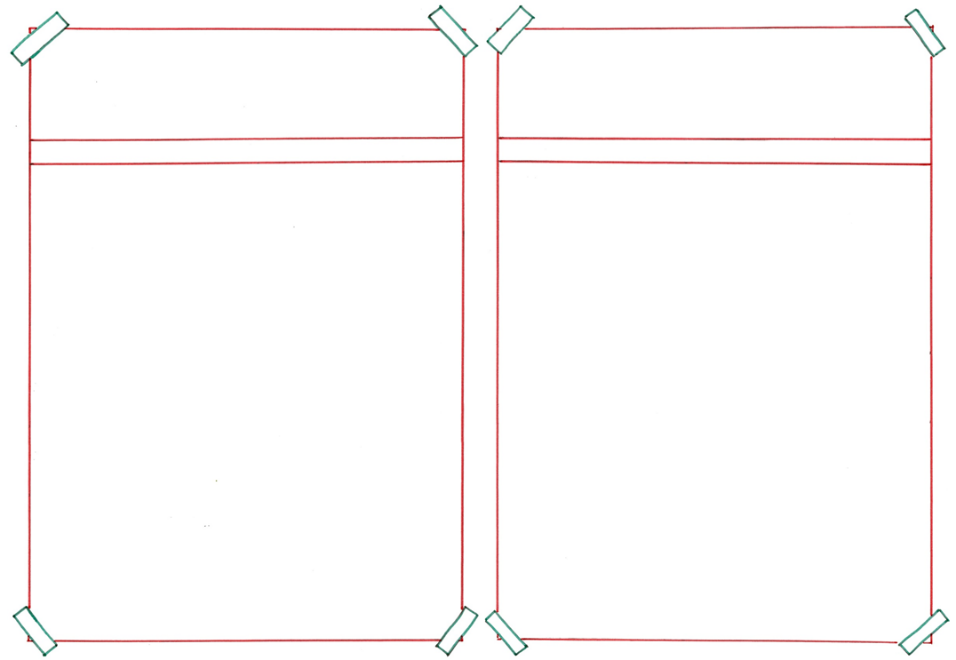 veilig
bedreigd
= zonder bedreiging
 
 
 
 

  


Dit meisje ligt ontspannen te slapen. Dat is veilig voor haar gezondheid.
= in gevaar

  
 
  


    Door de angst om iets te missen wordt de gezondheid ernstig bedreigd.
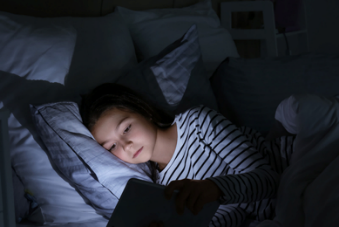 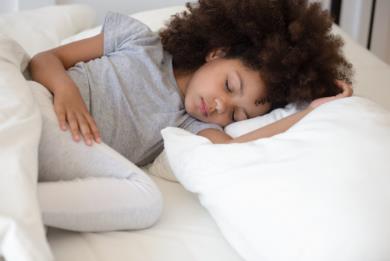 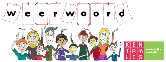 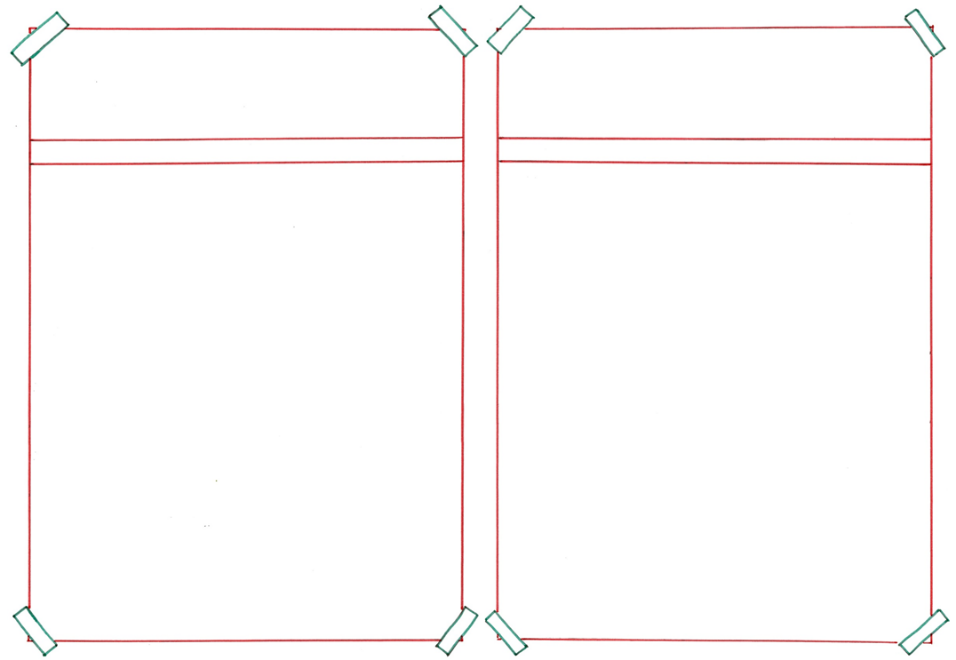 het zwaar hebben
flierefluiten
= zonder zorgen leven
 
 
 
 

  

Zij leidt een zorgeloos leven. Zij houdt ervan te flierefluiten.
= het moeilijk hebben

  
 
 

 
   Veel jongeren hebben het zwaar door alle social media.
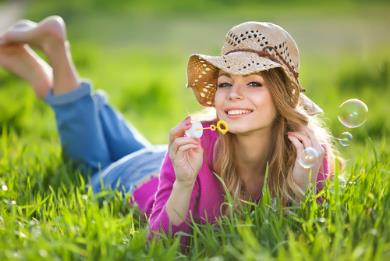 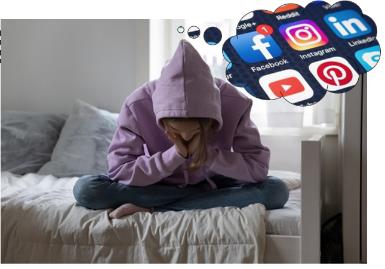 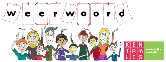 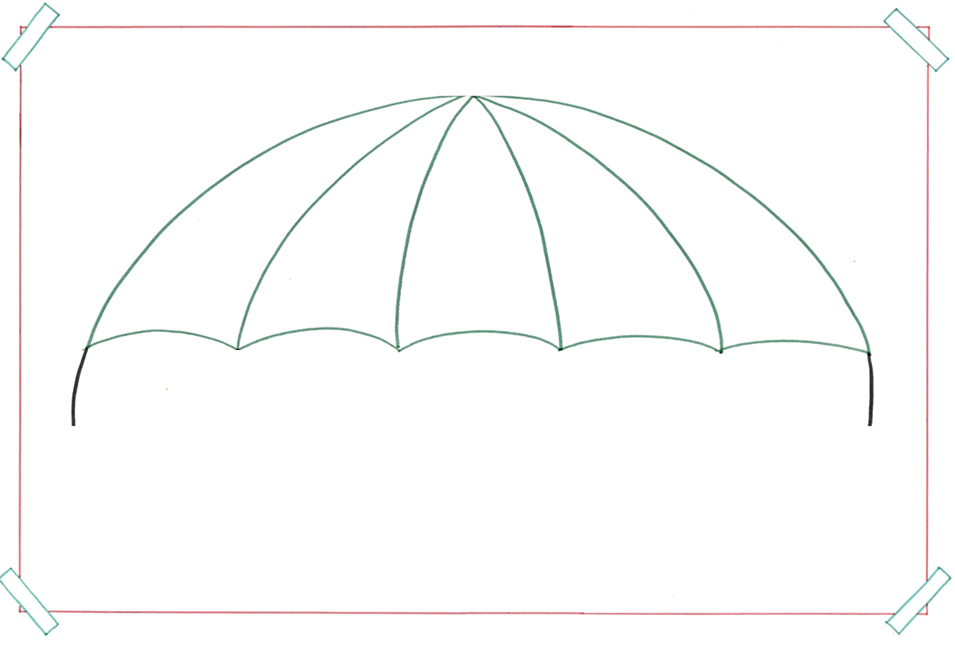 de onderzoeker
= iemand die alles wil weten over iets
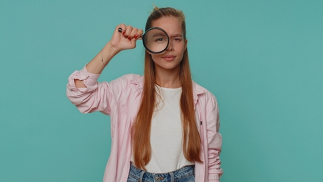 de psycholoog
de neuroloog
de bioloog
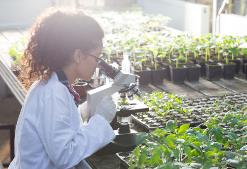 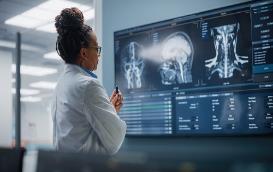 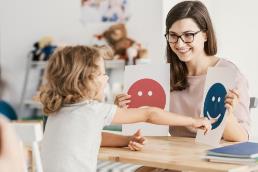 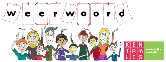 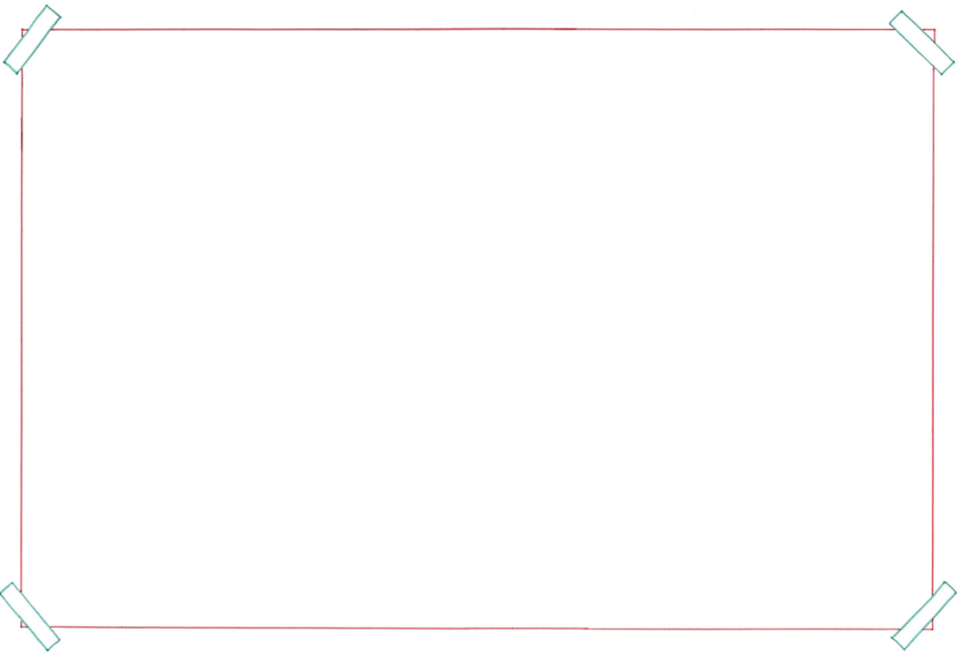 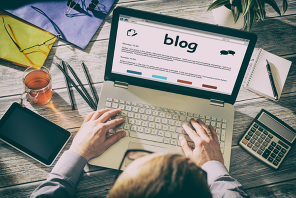 de weblog
bijhouden
= iets opschrijven om het niet te vergeten
de agenda
het dagboek
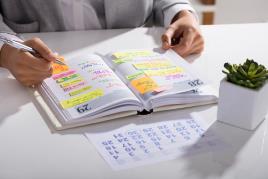 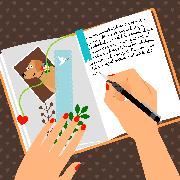 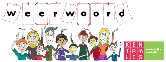